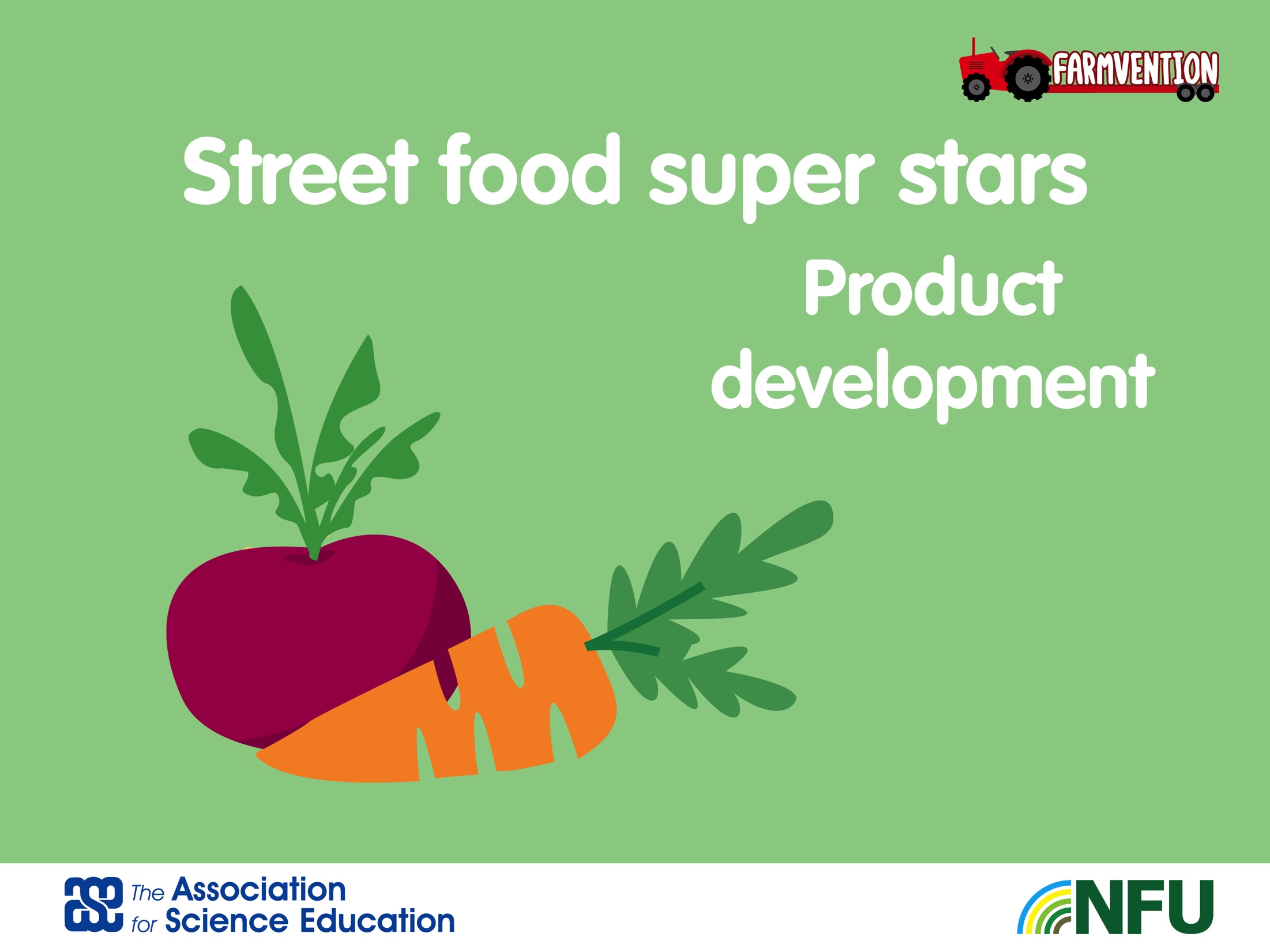 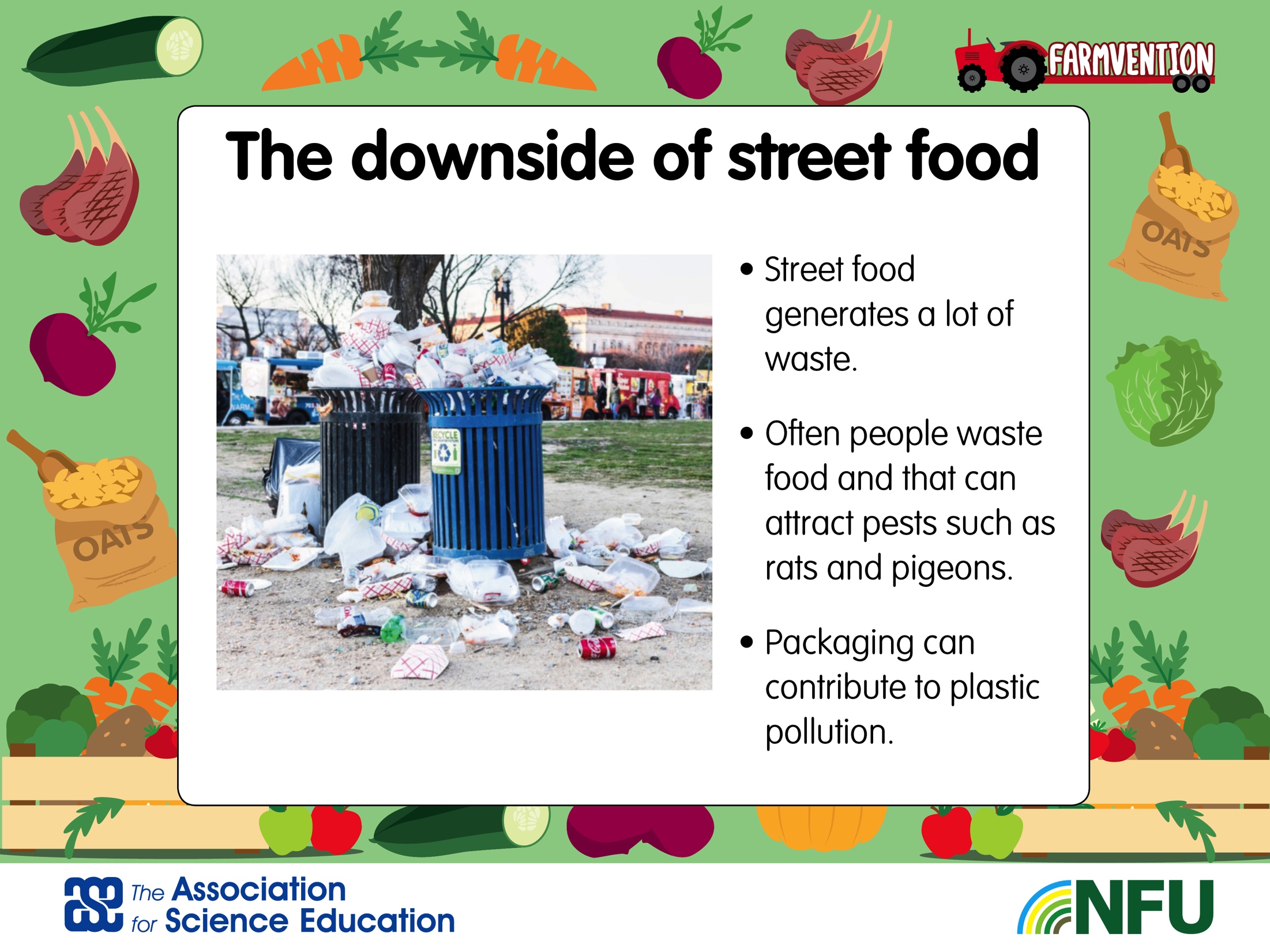 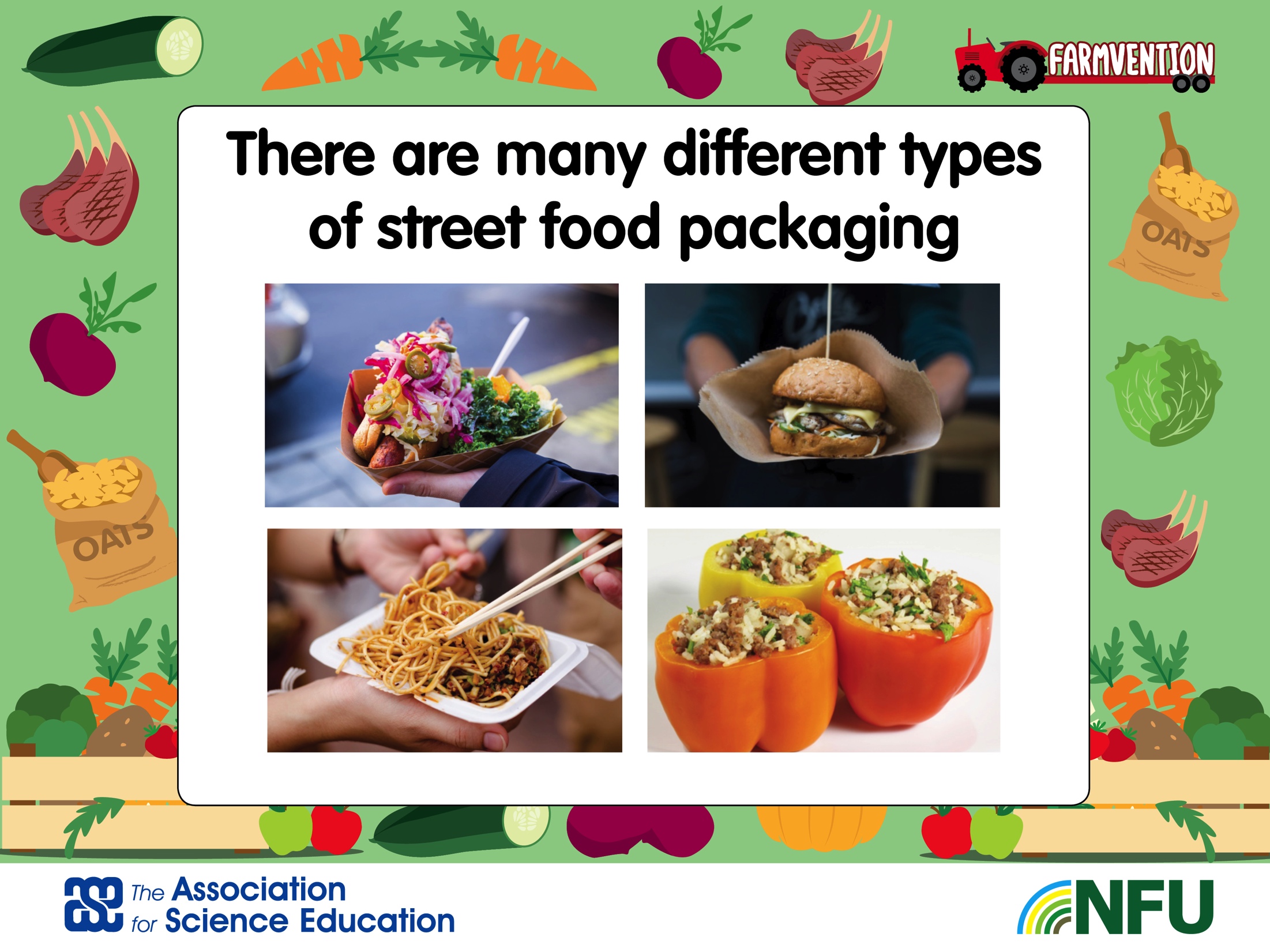 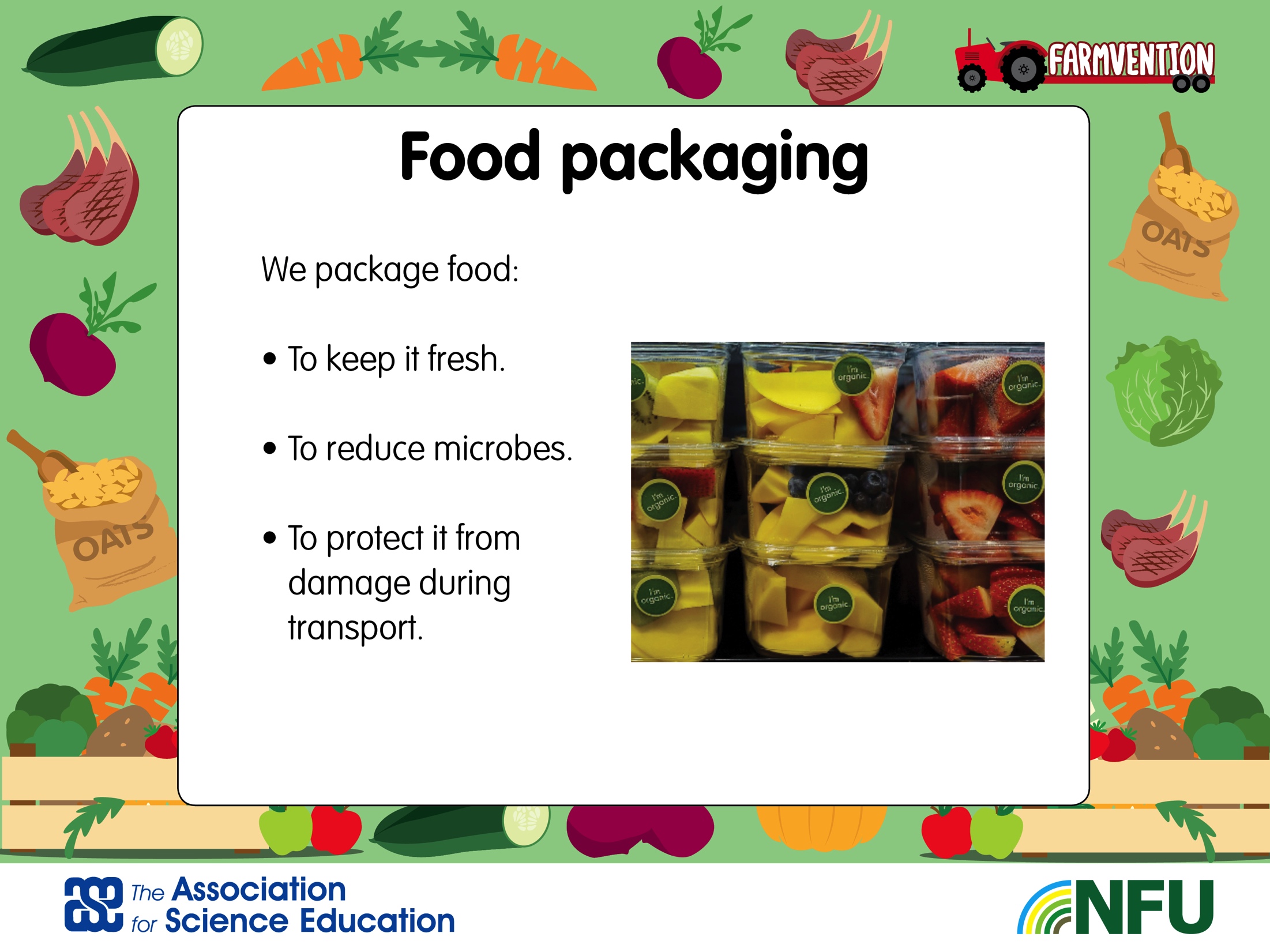 [Speaker Notes: All these reasons are important.

Food is kept fresh because packaging may keep the food dry, keep microbes out or may enclose a protective atmosphere such as nitrogen gas (to stop food oxidising and to stop some microbes from multiplying).]
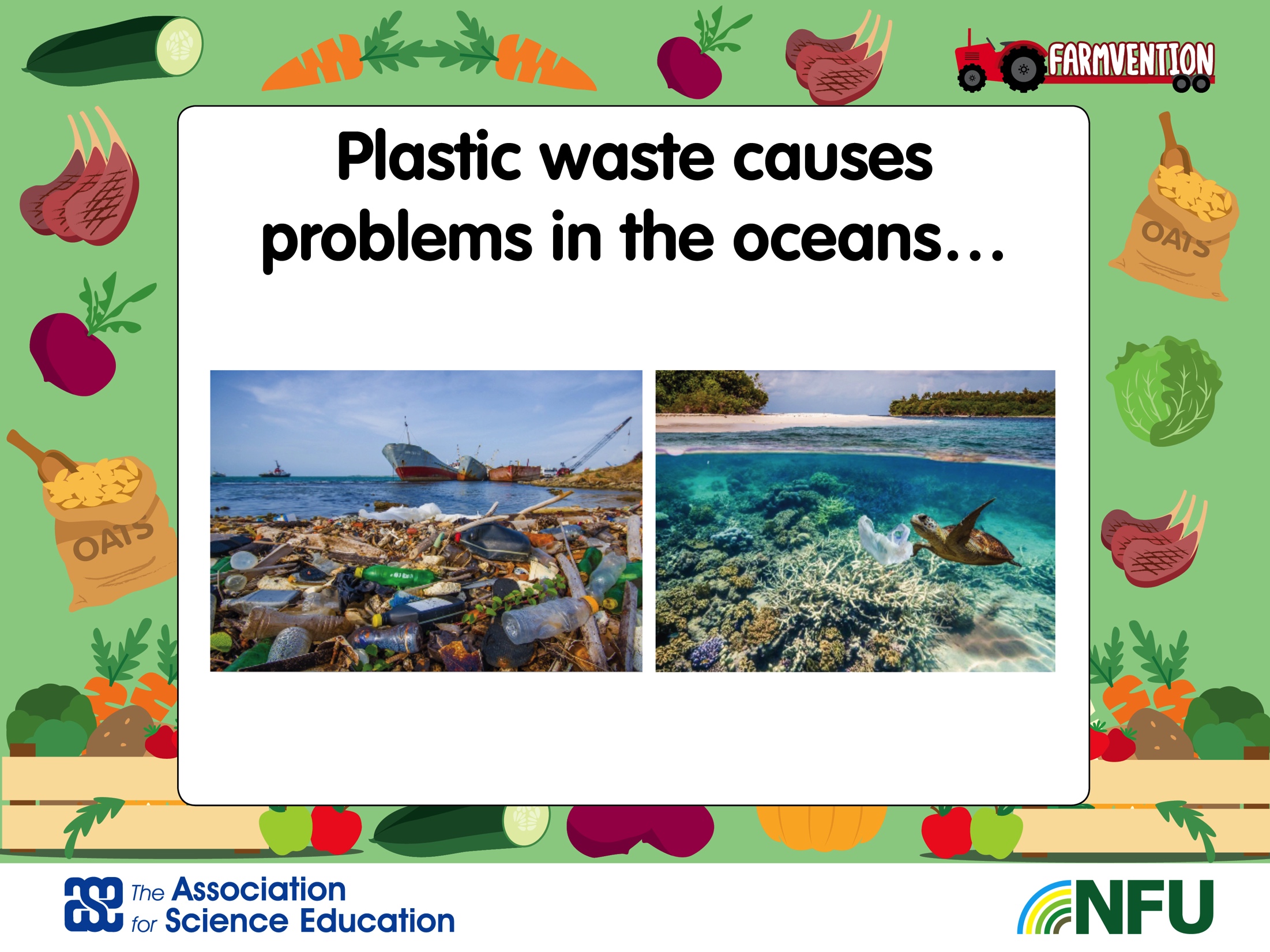 [Speaker Notes: Plastic waste does not decay quickly.]
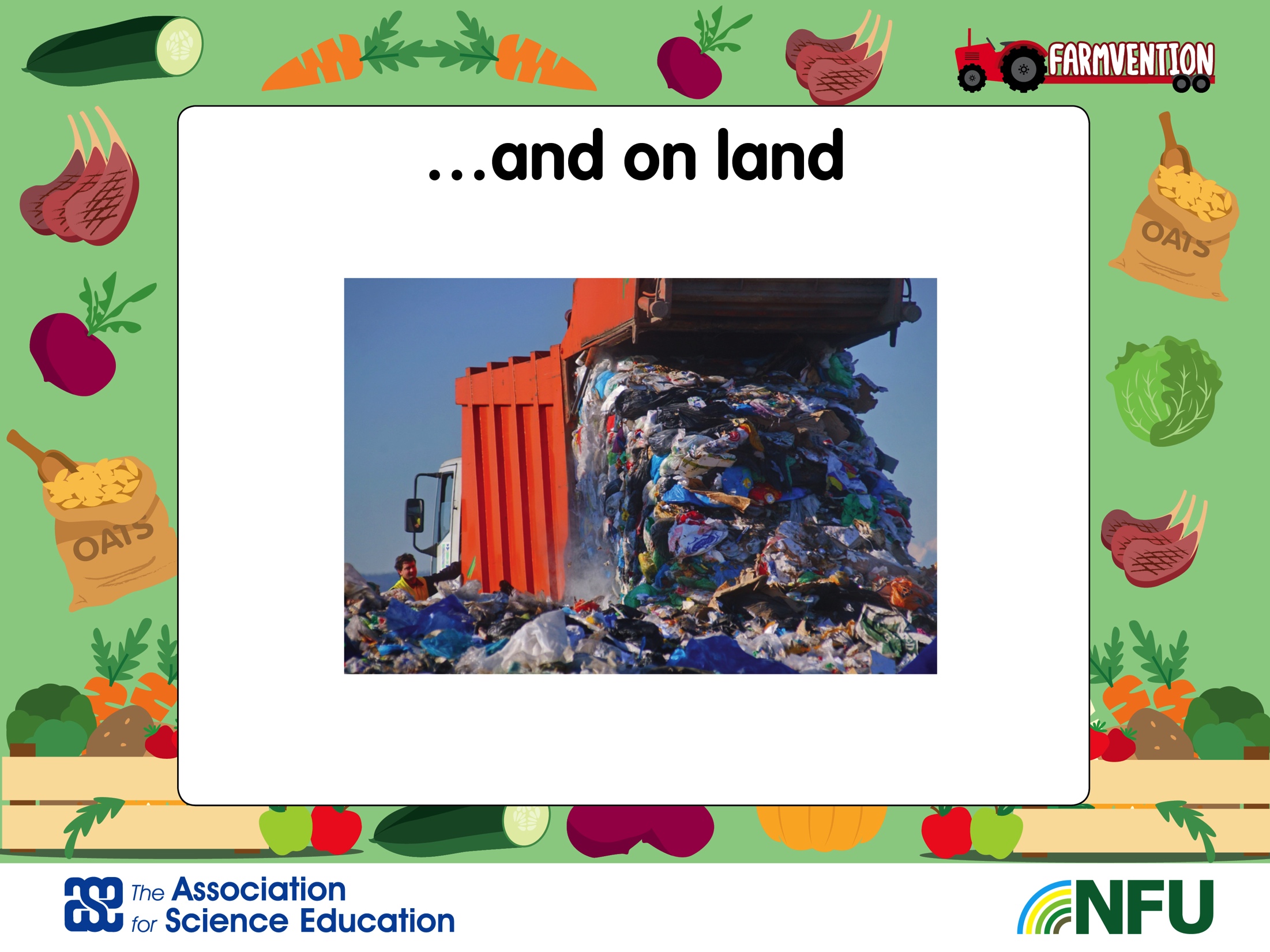 [Speaker Notes: In the UK, we now recycle a lot of our waste plastic. However, plastic in the form of polythene and clingfilm ends up in landfill.

Some households do not recycle waste and waste from litter bins in public places is rarely sorted for recycling.]
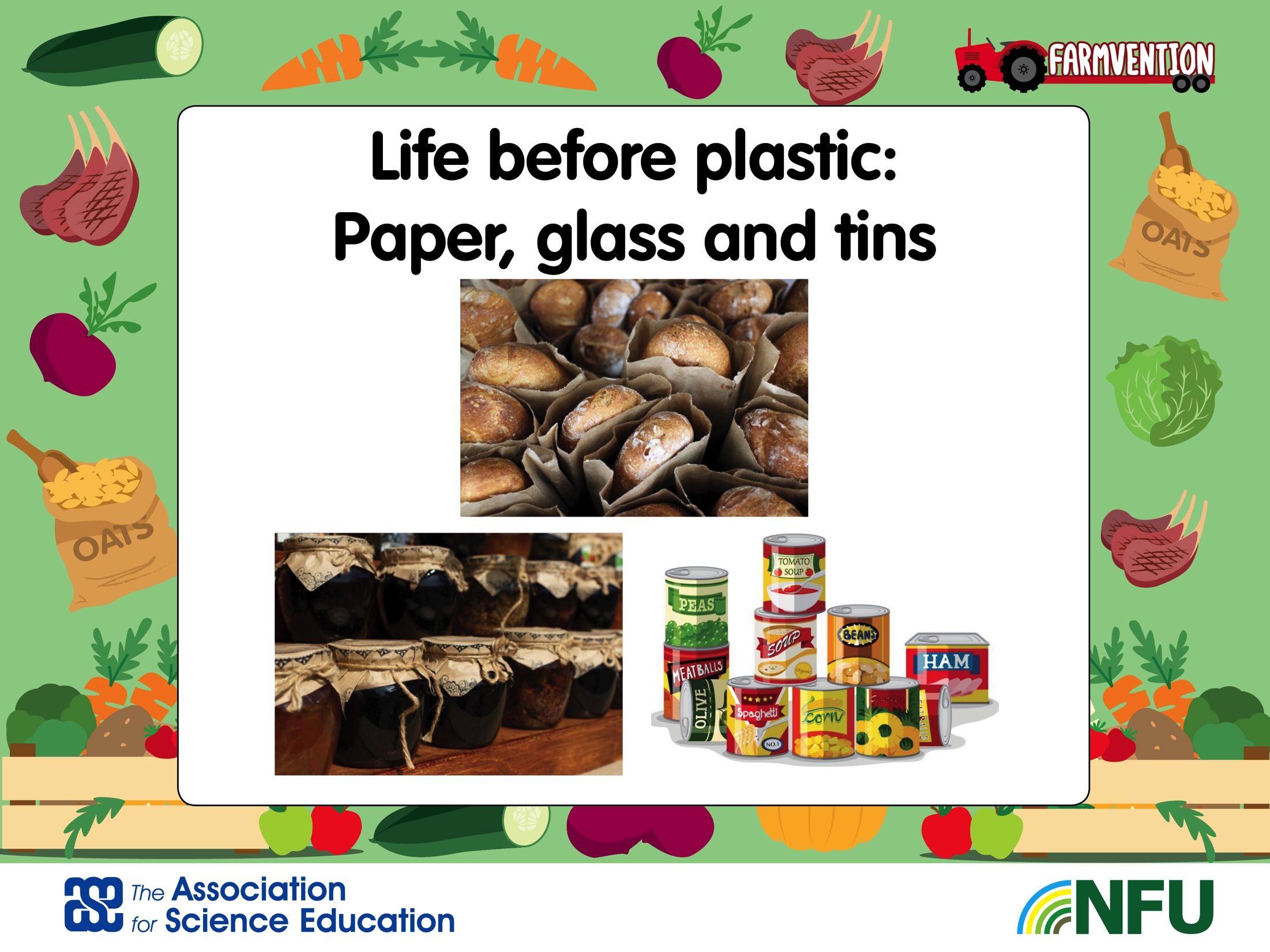 [Speaker Notes: Plastic packaging is a relatively recent:
1946: The first plastic spray bottle was invented.
1954: Polystyrene foam was invented
1950: Polythene bin bags were invented.
1960: Bubble wrap invented.
1970s: Many drinks such as milk, lemonade and cola in plastic bottles become widespread. Plastic containers are used for foods like yoghurt.
1986: Microwavable plastic trays invented.
 
Before plastic, food was packaged in cellophane (made from wood, cotton or hemp), paper (including waxed and greaseproof paper) glass bottles and tins.]
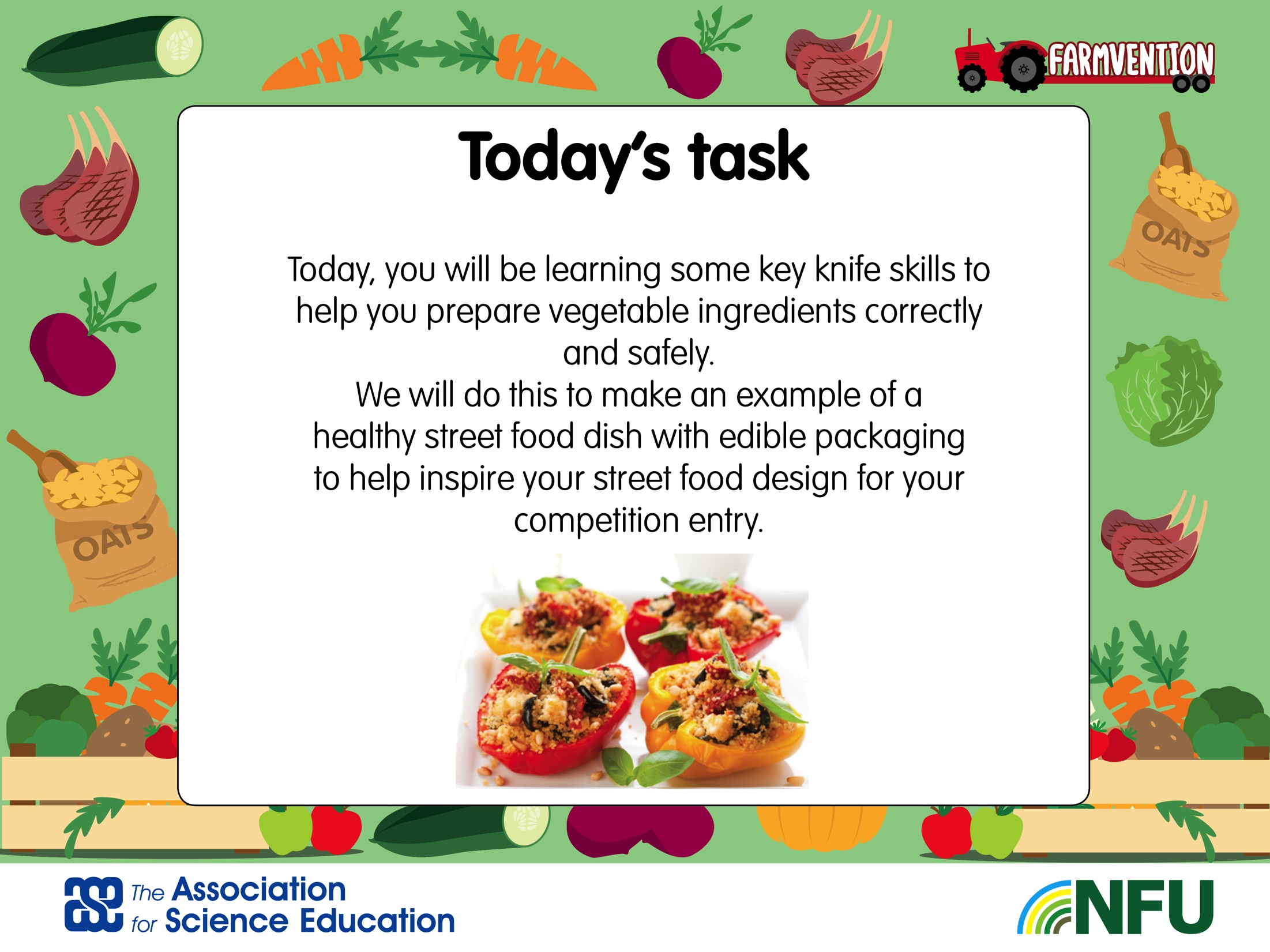 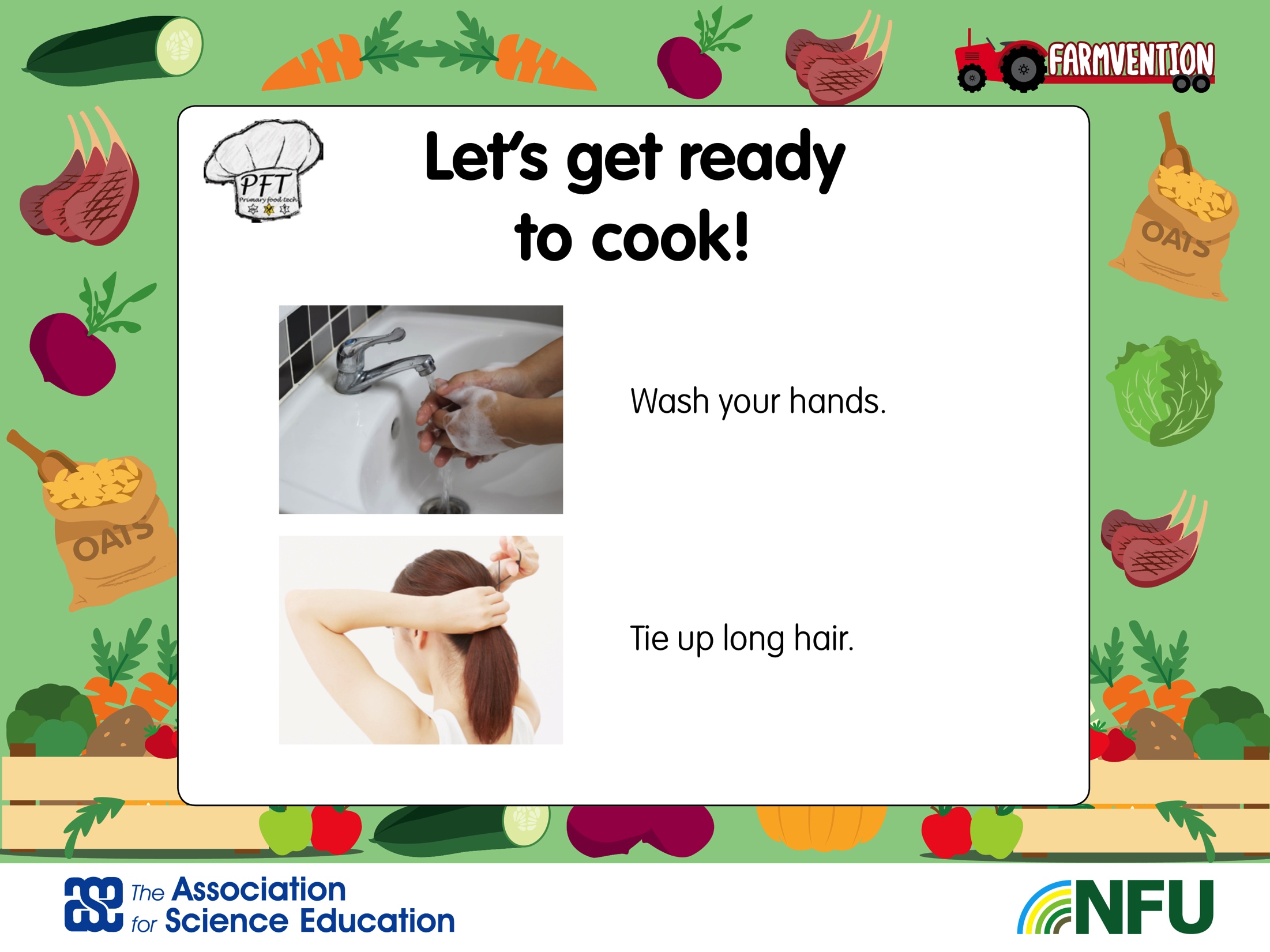 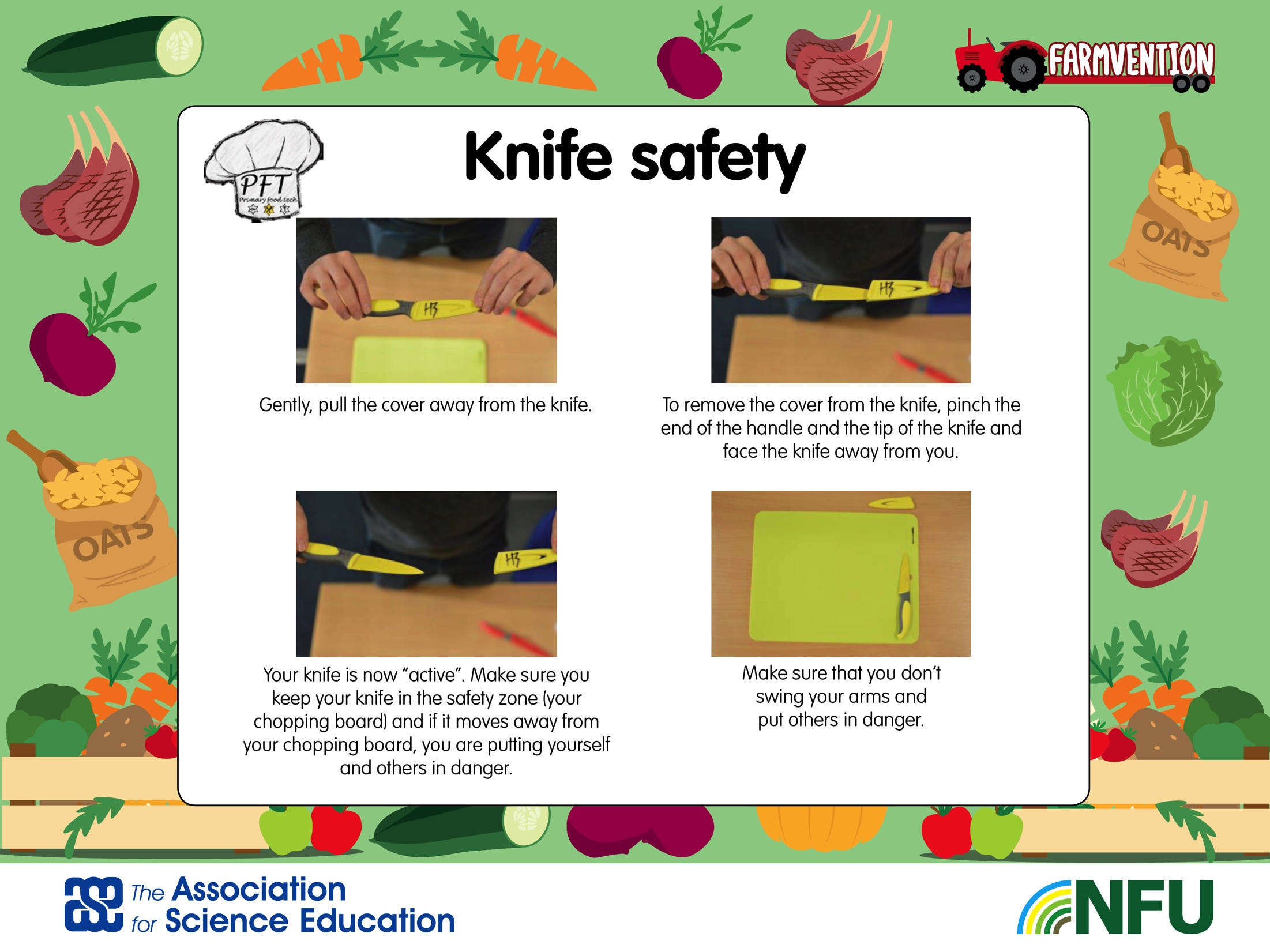 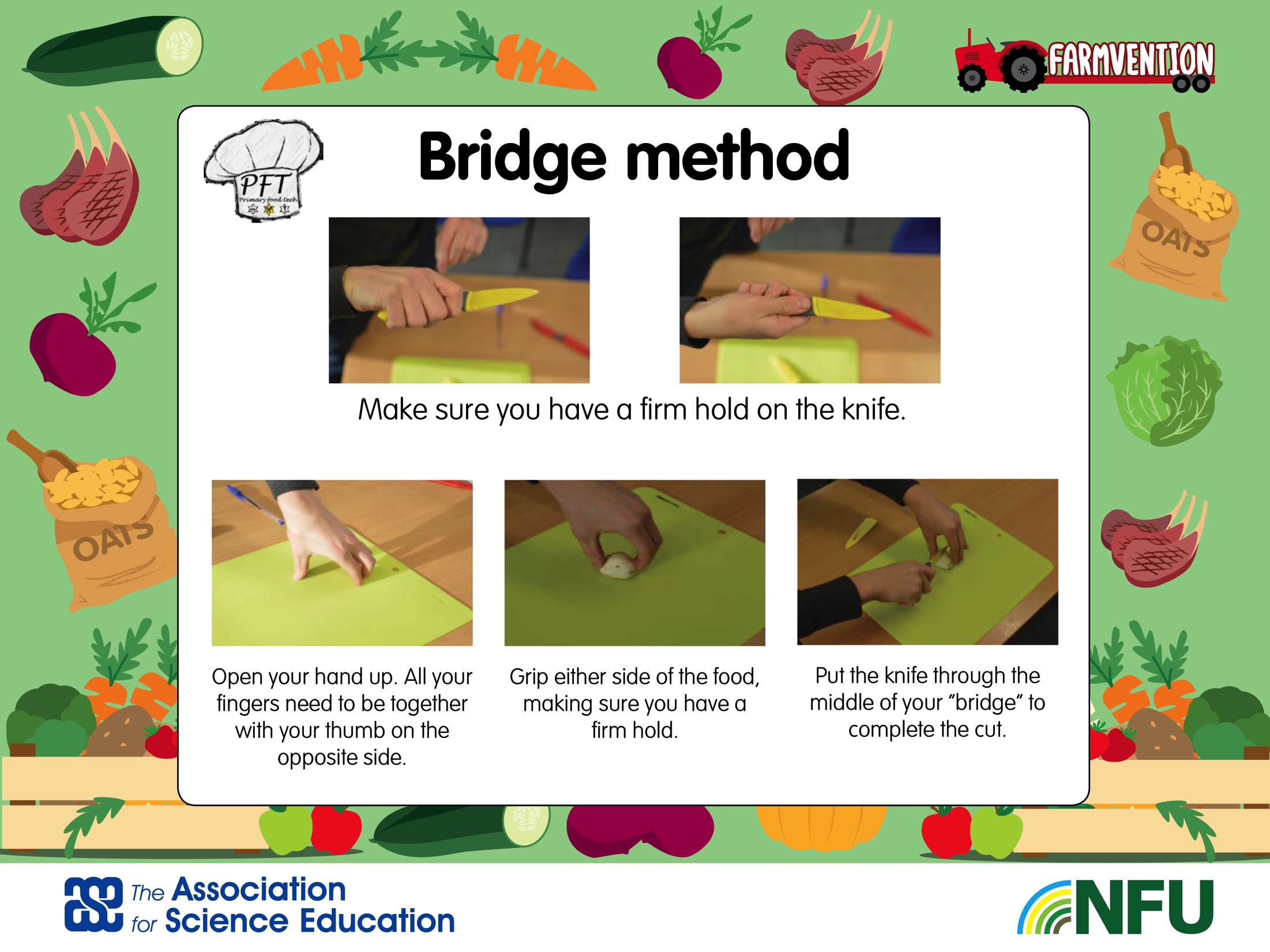 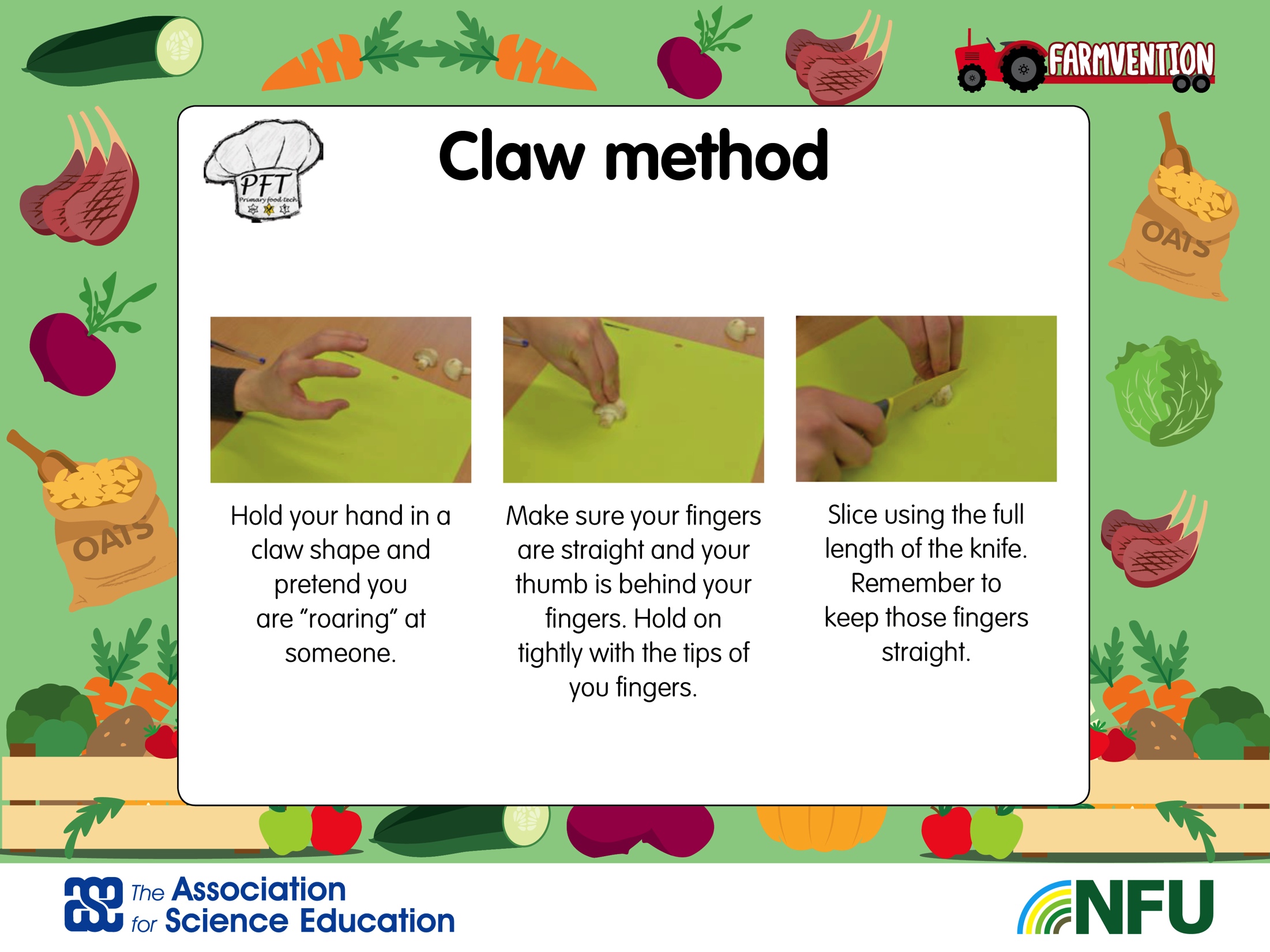 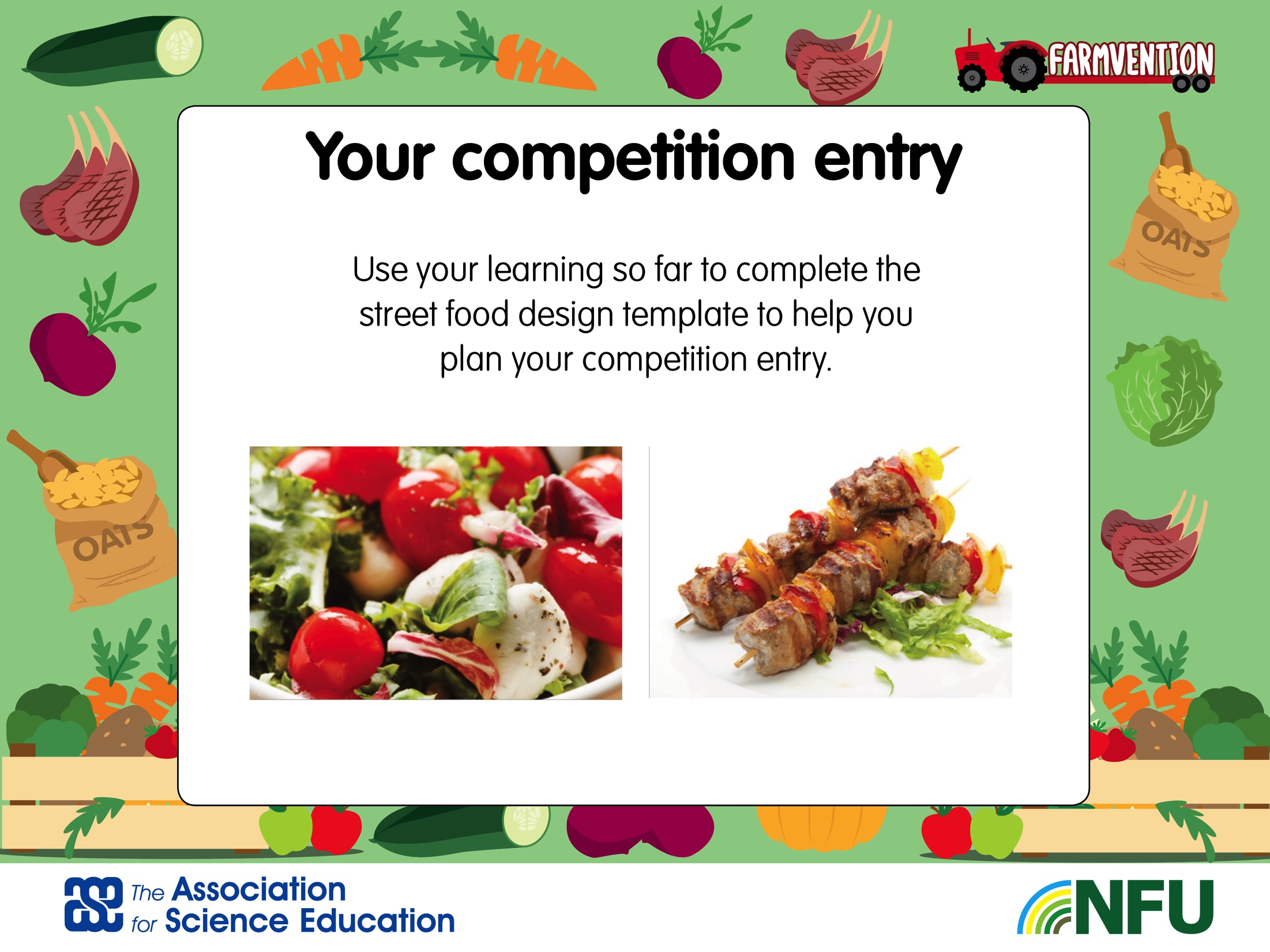 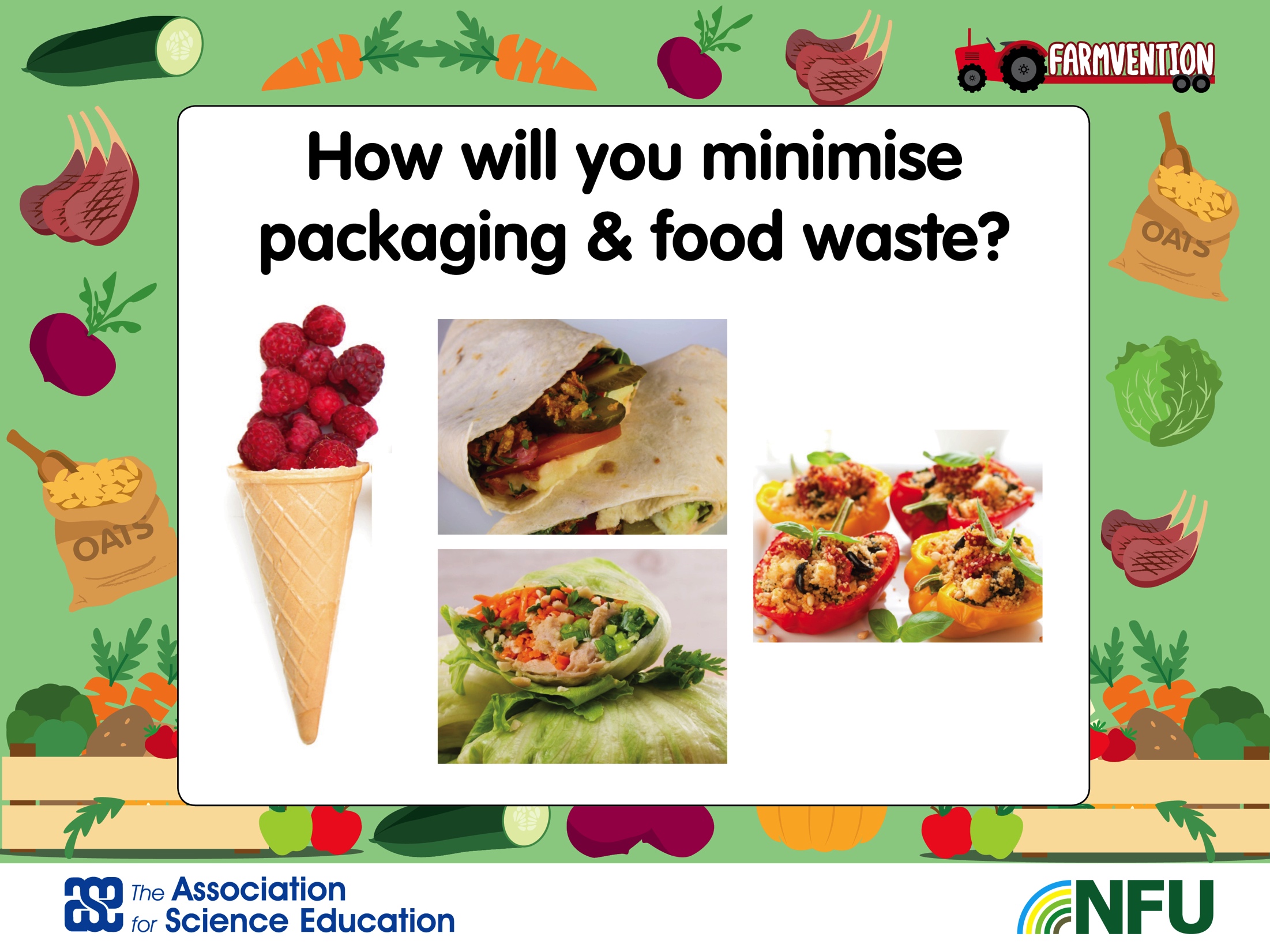 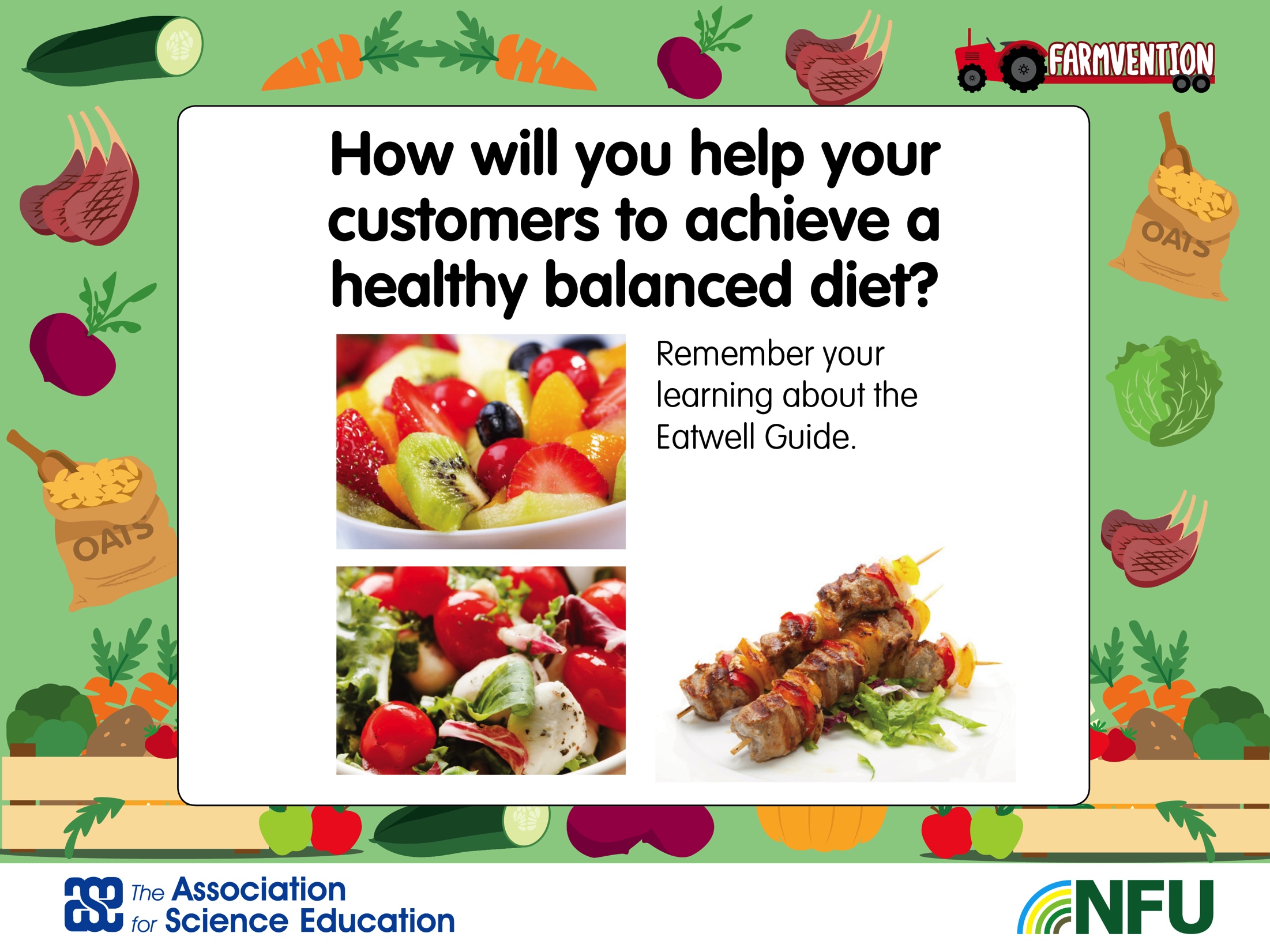